Chapter 3 International Contracting(Part One)
Chapter Objectives
1.	The development of sales law;
2.	The sales laws in different countries;
3.	The application of the CISG to international sales.
1. The origin & development of sales law
Law merchant in Middle Age (Europe in 12th Century)
Sale of Goods Act ( British in 1894)
Uniform Sales Act (U.S. in 1906)
Uniform Commercial Code (U.S. in 1951)
Civil law (main civil law countries)
CISG (1980)
Law merchant / lex mercatoria
Time: in the twelfth century, medieval 
Location: Europe
Background:
 Merchants met at trade fairs and city markets to exchange goods such as wool, salted fish, cotton cloth, wine, fruit, and oils. 
Trade routes to the East were opening, with access to silk and spices. 
Rudimentary banking systems were founded so that money could be used as payment in long-distance transactions.

Origin:  Over time, the merchants developed a set of customs for exchanging goods for money—an unwritten code that protected their words, gave them the benefit of their bargains, and helped foster commerce and trade.
 These customs became known as the lex mercatoria or law merchant, and they were “enforced” by the merchants themselves.
2. The Law Merchant and English Sales Law
Contents
Part I Contracts to Which Act Applies
Part II Formation of the Contract
Part III Effects of the Contract
Part IV Performance of the Contract
Part V Rights of Unpaid Seller Against the Goods
PART 5A ADDITIONAL RIGHTS OF BUYER IN CONSUMER CASES
Part VI Actions for Breach of the Contract
Part VII Supplementary
SCHEDULES
SCHEDULE 1 Modification of Act for Certain Contracts
SCHEDULE 2 Consequential Amendments
SCHEDULE 3 Repeals
SCHEDULE 4 Savings
The U.S. Uniform Commercial Code
The types of transactions included :
•	Sales (Amended Article 2);
•	Leases (Amended Article 2A);
•	Negotiable Instruments, previously known as Commercial Paper (Revised Article 3);
•	Bank Deposits and Collections (Amended Article 4);
•	Funds Transfers (Article 4A);
•	Letters of Credit (Revised Article 5);
•	Bulk Sales, previously known as Bulk Transfers (Revised Article 6);
•	Documents of Title (Revised Article 7);
•	Investment Securities (Revised Article 8); and
•	Secured Transactions (Revised Article 9).
Chinese Contract Law
1999
1988
1985
3. Introduction to CISG
What is CISG?
    CISG: the United Nations Convention on Contracts for the International Sale of Goods《联合国国际货物销售合同公约》
How does it develop?
    ---- drafted by? 
    ---- When and where did it open for signature? ---- When did it enter into force? (for the U.S. and China?)
    ---- How many contracting parties to the CISG?(up to 2018)
    ---- How does it apply in a member state?
Contracting states of CISG
ratified
signed, but not ratified
4. Sphere of Application of CISG
Article 1 (1) This Convention applies to contracts of sale of goods between parties whose places of business are in different States:    (a) when the States are Contracting States; or    (b) when the rules of private international law lead to the application of the law of a Contracting State.
 (2) The fact that the parties have their places of business in different States is to be disregarded whenever this fact does not appear either from the contract or from any dealings between, or from information disclosed by, the parties at any time before or at the conclusion of the contract. (3) Neither the nationality of the parties nor the civil or commercial character of the parties or of the contract is to be taken into consideration in determining the application of this Convention.
Open for reservation
适用范围
第一条
(1) 本公约适用于营业地在不同国家的当事人之间所订立的货物销售合同： 
   (a) 如果这些国家是缔约国；或 
   (b) 如果国际私法规则导致适用某一缔约国的法律。
(2) 当事人营业地在不同国家的事实，如果从合同或从订立合同前任何时候或订立合同时，当事人之间的任何交易或当事人透露的情报均看不出，应不予考虑。
(3) 在确定本公约的适用时，当事人的国籍和当事人或合同的民事或商业性质，应不予考虑。
4.1 Place of business
Article 10 
For the purposes of this Convention:
(a) if a party has more than one place of business, the place of business is that which has the closest relationship to the contract and its performance, having regard to the circumstances known to or contemplated by the parties at any time before or at the conclusion of the contract;
(b) if a party does not have a place of business, reference is to be made to his habitual residence.
4.2 Opting-out
CISG is applicable automatically
A’s place of business in a member state
OR
To opt out CISG by appointing the applicable law
B’s place of business in another member state
Article 6 The parties may exclude the application of this Convention or, subject to article 12, derogate from or vary the effect of any of its provisions. 
双方当事人可以不适用本公约，或在第十二条的条件下，减损本公约的任何规定或改变其效力。
How to opt out ?
This contract shall be governed by Chinese law.
This contract shall not be governed by the CISG,1980, but shall be governed by Chinese Contract Law and other Chinese laws.
4.3  “Goods” defined
Article 2 This Convention does not apply to sales:       (a) of goods bought for personal, family or household use, unless the seller, at any time before or at the conclusion of the contract, neither knew nor ought to have known that the goods were bought for any such use;      (b) by auction;      (c) on execution or otherwise by authority of law;      (d) of stocks, shares, investment securities, negotiable instruments or money;      (e) of ships, vessels, hovercraft or aircraft;      (f) of electricity.
第二条   本公约不适用于以下的销售：
   (a) 购供私人、家人或家庭使用的货物的销售，除非卖方在订立合同前任何时候或订立合同时不知道而且没有理由知道这些货物是购供任何这种使用； 
   (b) 经由拍卖的销售； 
   (c) 根据法律执行令状或其它令状的销售； 
   (d) 公债、股票、投资证券、流通票据或货币的销售； 
   (e) 船舶、船只、气垫船或飞机的销售； 
   (f) 电力的销售。
Chapter 3 International Contracting(Part Two)
Chapter Objectives
The process of the formation of contact;
The performance of contract and the obligations of both parties;
The remedies for breach of contract.
1. Contract Formation(CISG—Part II)
Offer (A14-17)
Acceptance (A18-22)
“battle of forms” and “last-shot principle”
[Speaker Notes: 第四周]
1.1 Offer
Minimum prerequisites for an effective offer (A14)
Withdrawal (A 15)
Revocation (A 16)
Termination of an offer (A 17)
Article 14Minimum prerequisites for an effective offer
(1) A proposal for concluding a contract addressed to one or more specific persons constitutes an offer if it is sufficiently definite and indicates the intention of the offeror to be bound in case of acceptance. A proposal is sufficiently definite if it indicates the goods and expressly or implicitly fixes or makes provision for determining the quantity and the price.

  (2) A proposal other than one addressed to one or more specific persons is to be considered merely as an invitation to make offers, unless the contrary is clearly indicated by the person making the proposal.
第十四条
(1) 向一个或一个以上特定的人提出的订立合同的建议，如果十分确定并且表明发价人在得到接受时承受约束的意旨，即构成发价。一个建议如果写明货物并且明示或暗示地规定数量和价格或规定如何确定数量和价格，即为十分确定。
(2) 非向一个或一个以上特定的人提出的建议，仅应视为邀请做出发价，除非提出建议的人明确地表示相反的意向。
Offer vs. Invitation to treat
Article 16 Revocation
(1) Until a contract is concluded an offer may be revoked if the revocation reaches the offeree before he has dispatched an acceptance.
(2) However, an offer cannot be revoked:
(a) if it indicates, whether by stating a fixed time for acceptance or otherwise, that it is irrevocable; or
(b) if it was reasonable for the offeree to rely on the offer as being irrevocable and the offeree has acted in reliance on the offer.
第十六条 要约的撤销
(1) 在未订立合同之前，发价得予撤销，如果撤销通知于被发价人发出接受通知之前送达被发价人。
(2) 但在下列情况下，发价不得撤销： 
(a) 发价写明接受发价的期限或以其它方式表示发价是不可撤销的；或
(b) 被发价人有理由信赖该项发价是不可撤销的，而且被发价人已本着对该项发价的信赖行事。
Proforma invoice vs. invoice
1.2 Acceptance
Form of the acceptance ( A 18)
The effect of an acceptance that varies terms of the offer (A 19)
Time allowed for the acceptance (A 20-21)
Withdrawal of the acceptance (A 22)
The time when a contract is formed (A 23, 24)
Article 18
(1) A statement made by or other conduct of the offeree indicating assent to an offer is an acceptance. Silence or inactivity does not in itself amount to acceptance.
(2) An acceptance of an offer becomes effective at the moment the indication of assent reaches the offeror. An acceptance is not effective if the indication of assent does not reach the offeror within the time he has fixed or, if no time is fixed, within a reasonable time, due account being taken of the circumstances of the transaction, including the rapidity of the means of communication employed by the offeror. An oral offer must be accepted immediately unless the circumstances indicate otherwise.
Forms
Time to be effective
第十八条
(1) 被发价人声明或做出其它行为表示同意一项发价，即是接受，缄默或不行动本身不等于接受。
(2) 接受发价于表示同意的通知送达发价人时生效。如果表示同意的通知在发价人所规定的时间内，如未规定时间，在一段合理的时间内，未曾送达发价人，接受就成为无效，但须适当地考虑到交易的情况，包括发价人所使用的通讯方法的迅速程度。对口头发价必须立即接受，但情况有别者不在此限。
(3) 但是，如果根据该项发价或依照当事人之间确立的习惯作法和惯例，被发价人可以做出某种行为，例如与发运货物或支付价款有关的行为，来表示同意，而无须向发价人发出通知，则接受于该项行为做出时生效，但该项行为必须在上一款所规定的期间内做出。
(3) However, if, by virtue of the offer or as a result of practices which the parties have established between themselves or of usage, the offeree may indicate assent by performing an act, such as one relating to the dispatch of the goods or payment of the price, without notice to the offeror, the acceptance is effective at the moment the act is performed, provided that the act is performed within the period of time laid down in the preceding paragraph.
Prerequisite
the parties have established between themselves or of usage
Discussion
An Chinese seller meets an American buyer at a trade fair in Shanghai. During their conversation, the seller offers to sell the buyer a specified quantity of tea at a specified price. The buyer is interested but needs to review the offer with headquarters in Atlanta. The seller ends the discussion by saying, “Okay, but if you want the tea, you need to let me know in three business days. Hope to hear from you. Call me.” The next day, the buyer sends a letter by express mail accepting the offer but before it reaches the seller, the seller calls and says, “I take back the offer.” The buyer immediately replies, “I’ve already dispatched an acceptance by mail but I now also add my oral acceptance of your offer.”
Q: What is the result under the CISG? (See Article 16)
1.3 Battle of Forms
Buyer
Seller
RFQ
Pro forma invoice
conflicts
Purchase order
Acknowledgment
Terms and conditions
Article 19
(1) A reply to an offer which purports to be an acceptance but contains additions, limitations or other modifications is a rejection of the offer and constitutes a counteroffer.(2) However, a reply to an offer which purports to be an acceptance but contains additional or different terms which do not materially alter the terms of the offer constitutes an acceptance, unless the offeror, without undue delay, objects orally to the discrepancy or dispatches a notice to that effect. If he does not so object, the terms of the contract are the terms of the offer with the modifications contained in the acceptance.(3) Additional or different terms relating, among other things, to the price, payment, quality and quantity of the goods, place and time of delivery, extent of one party\'s liability to the other or the settlement of disputes are considered to alter the terms of the offer materially.
第十九条
(1) 对发价表示接受但载有添加、限制或其它更改的答复，即为拒绝该项发价，并构成还价。
(2) 但是，对发价表示接受但载有添加或不同条件的答复，如所载的添加或不同条件在实质上并不变更该项发价的条件，除发价人在不过分迟延的期间内以口头或书面通知反对其间的差异外，仍构成接受。如果发价人不做出这种反对，合同的条件就以该项发价的条件以及接受通知内所载的更改为准。
(3) 有关货物价格、付款、货物质量和数量、交货地点和时间、一方当事人对另一方当事人的赔偿责任范围或解决争端等等的添加或不同条件，均视为在实质上变更发价的条件。
2. Performance of Contract
3. Remedies
Buyer’s Remedies
Seller’s Remedies
specific performance 
avoidance of contract 
damages (price reduction)
recovery of the price
avoidance of contract
damages
“specific performance”
Article 46 (1) The buyer may require performance by the seller of his obligations unless the buyer has resorted to a remedy which is inconsistent with this requirement. 
(2) If the goods do not conform with the contract, the buyer may require delivery of substitute goods only if the lack of conformity constitutes a fundamental breach of contract and a request for substitute goods is made either in conjunction with notice given under article 39 or within a reasonable time thereafter. 
(3) If the goods do not conform with the contract, the buyer may require the seller to remedy the lack of conformity by repair, unless this is unreasonable having regard to all the circumstances. A request for repair must be made either in conjunction with notice given under article 39 or within a reasonable time thereafter.
第四十六条
(1) 买方可以要求卖方履行义务，除非买方已采取与此一要求相抵触的某种补救办法。
(2) 如果货物不符合同，买方只有在此种不符合同情形构成根本违反合同时，才可以要求交付替代货物，而且关于替代货物的要求，必须与依照第三十九条发出的通知同时提出，或者在该项通知发出后一段合理时间内提出。
(3) 如果货物不符合同，买方可以要求卖方通过修理对不符合同之处做出补救，除非他考虑了所有情况之后，认为这样做是不合理的。修理的要求必须与依照第三十九条发出的通知同时提出，或者在该项通知发出后一段合理时间内提出。
cancellation
Fundamental breach
Cancellation of contract
OR
Article 49
(1) The buyer may declare the contract avoided:
(a) if the failure by the seller to perform any of his obligations under the contract or this Convention amounts to a fundamental breach of contract; or
(b) in case of non-delivery, if the seller does not deliver the goods within the additional period of time fixed by the buyer in accordance with paragraph (1) of article 47 or declares that he will not deliver within the period so fixed.
Nachfrist notice
第四十九条
(1) 买方在以下情况下可以宣告合同无效： 
(a) 卖方不履行其在合同或本公约中的任何义务，等于根本违反合同；或
(b) 如果发生不交货的情况，卖方不在买方按照第四十七条第(1) 款规定的额外时间内交付货物，或卖方声明他将不在所规定的时间内交付货物。
Damages
Force majeure
Article 79
(1) A party is not liable for a failure to perform any of his obligations if he proves that the failure was due to an impediment beyond his control and that he could not reasonably be expected to have taken the impediment into account at the time of the conclusion of the contract or to have avoided or overcome it or its consequences.
Chapter 3 International Contracting(Part Three)
Chapter Objectives
The rules for passage of risk in different types of contracts;
The interpretation of trade terms;
The obligations of buyer and seller under Incoterms 2010; 
How to use Incoterms 2010.
1. Risk of Loss
Basic rule
If there is trade term
If not to be transported by a carrier
Attention:
Title and risk are treated separately
Breach and risk are treated separately
2. Trade Terms
INCOTERMS
What are trade terms? 
Trade Terms are key elements of international contracts of sale. They tell the parties what to do with respect to carriage of the goods from buyer to seller, and export & import clearance. They also explain the division of costs and risks between the parties.
Questions for Incoterms:
Was issued by?
How to adopt it in a contract?
If it is not included in a contract, could it be applied in an international sales of goods contract?
Classification of Incoterms
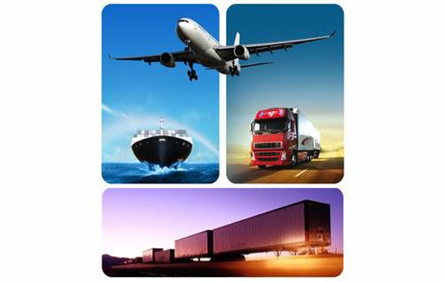 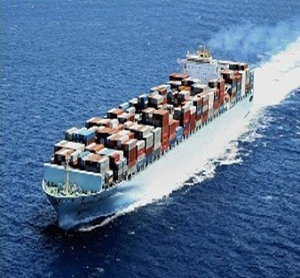 Sea and inland waterway
transportation only
• Free Alongside Ship (FAS)
• Free On Board (FOB)
• Cost and Freight (CFR)
•Cost, Insurance and Freight (CIF)
Any mode of transportation
• Ex Works (EXW)
• Free Carrier (FCA)
• Carriage Paid To (CPT)
• Carriage and Insurance Paid (CIP)
• Delivered at Terminal (DAT)
• Delivered at Place (DAP)
• Delivered Duty Paid (DDP)
Traditional classification of INCOTERMS
Ex Works: EXW
F-Terms: FCA,FAS,FOB (main carriage cost unpaid)
C-Terms: CFR,CIF,CPT,CIP (main carriage cost paid)
D-Terms: DAT,DAP, DDP
  ** INCOTERMS place increasing responsibilities on the seller, and should the seller be willing to accept those responsibilities, the seller must adjust its price accordingly.
Shipment term
Arrival term
Exercise: Check the contents in Incoterms 2010 and fill in the chart.
INCOTERMS 2010
How to use Incoterms ?
Indicate clear specifications in the sales contract
  How to interpret the trade terms? Which version of Incoterms?
Choose the appropriate Incoterms rule
  Which Incoterms to be chosen?
Specify the place and port with precision
 with specific information of place and port
Other precautions to be taken
Trade terms do not represent the whole contract
Trade terms cannot conflict with contract terms
Do not hesitate to consult an international law firm.